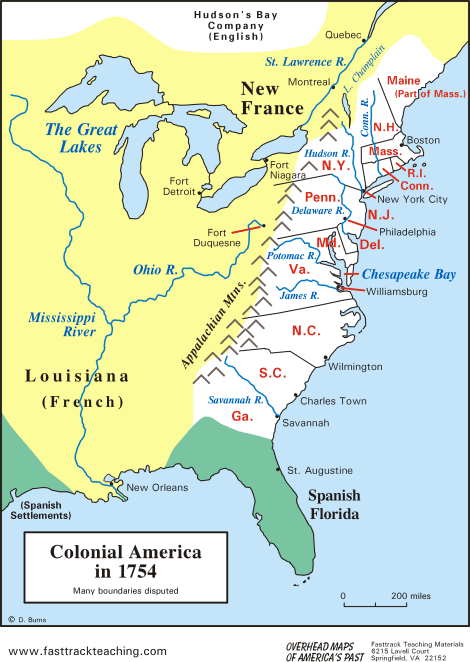 Colonial Life in the American Colonies
A Comparison Prior to 1754
Agricultural South
-growth of cash crops
	tobacco, rice, indigo


-large plantations dominate economy


-many small farms also


-few towns and cities because of the agricultural lifestyle
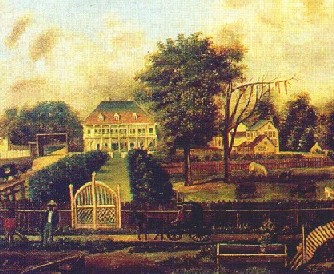 Agricultural South
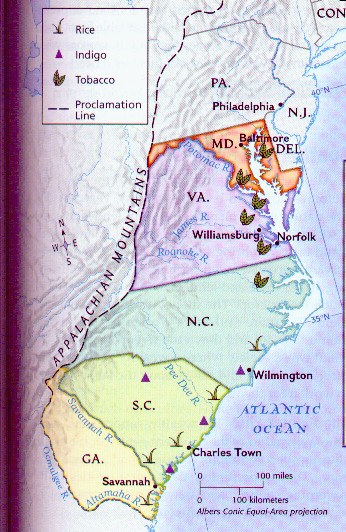 -growth of cash crops
	tobacco, rice, indigo


-large plantations dominate economy


-many small farms also


-few towns and cities because of the agricultural lifestyle
Southern Society
-plantation owners were top of society

-small farmers were most of the population

-second class role of women

-indentured servants 

-slaves were lowest level
	-slavery as a “necessary evil” to support the agricultural lifestyle
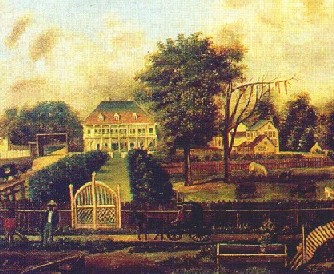 Southern Society
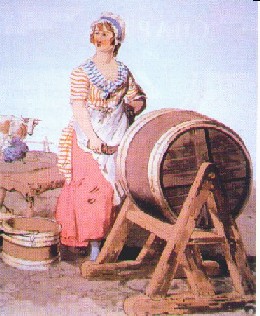 -plantation owners were top of society

-small farmers were most of the population

-second class role of women

-indentured servants 

-slaves were lowest level
	-slavery as a “necessary evil” to support the agricultural lifestyle
Slavery in America
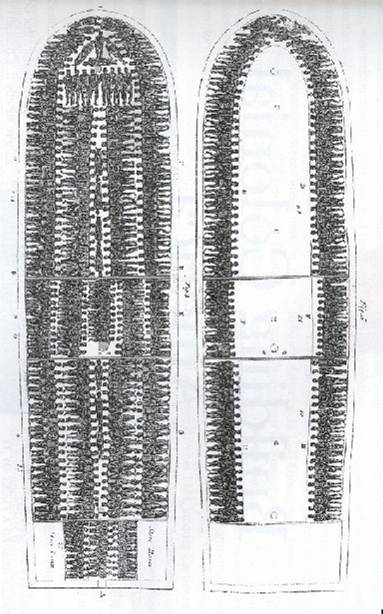 -slaves would replace Indians and indentured servants

-Triangular Trade
	slaves-sugar-rum

-Middle Passage


-Slave culture
	dance, religion

-slave resistance
Settlement Patterns
-development of cities
	Most were port cities---Boston--New York—Philadelphia—Charleston

-lots of different immigrant groups and religions

-English, Germans, and Irish were largest groups

-resentment begins
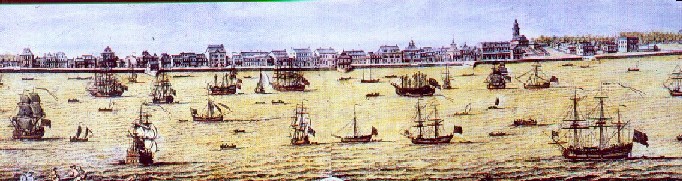 Industrial North
-diversified economy

-harsher weather conditions

-food exports

-lumber industry

-ship building

-iron making
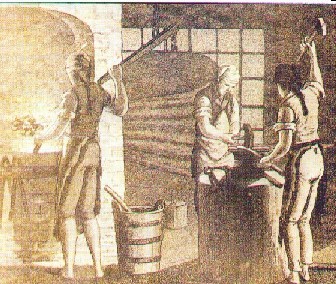 Industrial North
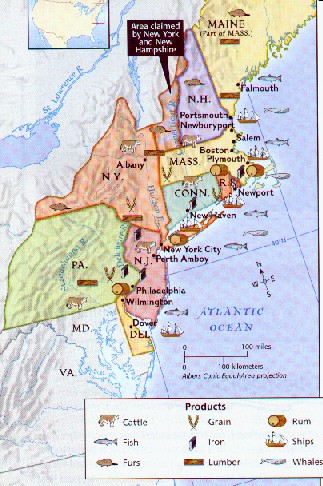 -diversified economy

-harsher weather conditions

-food exports

-lumber industry

-ship building

-iron making
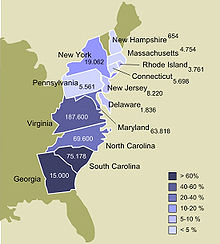 Northern Slavery
-not as much slavery

-crops required less labor

-many house or dock workers

-slaves had more rights than southern slaves but were still not equal with free citizens

-as immigrants provided cheap labor, many slaves were emancipated or slavery abolished in northern areas
Colonial Education
-rate of education higher in colonies than in England


-religious purposes


-establishment of universities
	Harvard, Colombia, Princeton, Yale
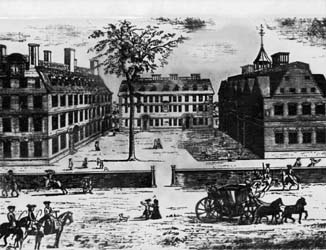 Enlightenment Thought
-stresses the use of reason and scientific method


-led to many scientific discoveries


-Benjamin Franklin as leading American scientist


-also led to increasing education
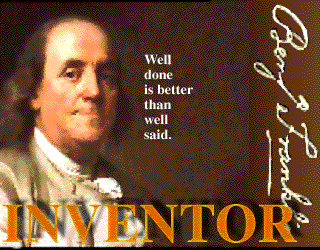 Philosophy
-John Locke

-Natural Rights
	life, liberty, property

-Social Contract---an agreement between a people and their gov’t to protect their rights

-Baron Montesquieu
	separation of powers in government
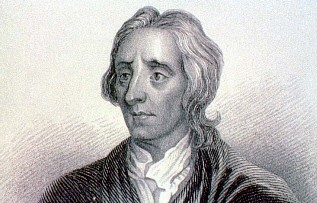 Colonial Women
-few legal rights

-did many jobs on the farms of the region

-only single women could own property or run a business

-religion also helped to make women submit to men
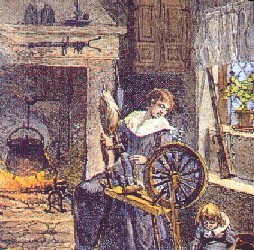 Witch Trials
-1692 - Salem , Massachusetts
https://youtu.be/wDdtOwYi8vY

-Puritan community standards being challenged

-young girls accused people of  being witches

-the accused named other witches

-witches were often executed

-trials later suspended due to poor evidence
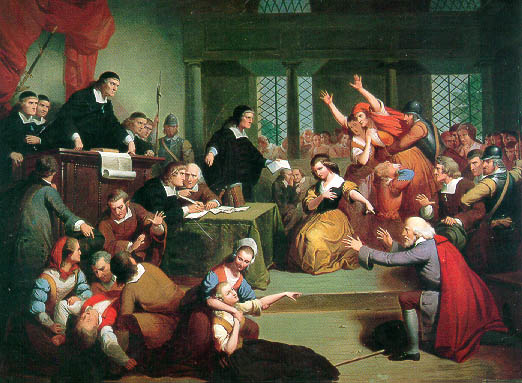 Great Awakening
-a revival of the Puritan faith

-Jonathan Edwards
	“Sinners in the Hands of an Angry God”

-George Whitefield

-new religious denominations

Long term Impact?
https://youtu.be/n-dk4-HBNWQ
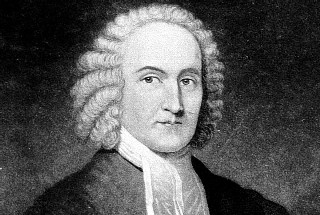